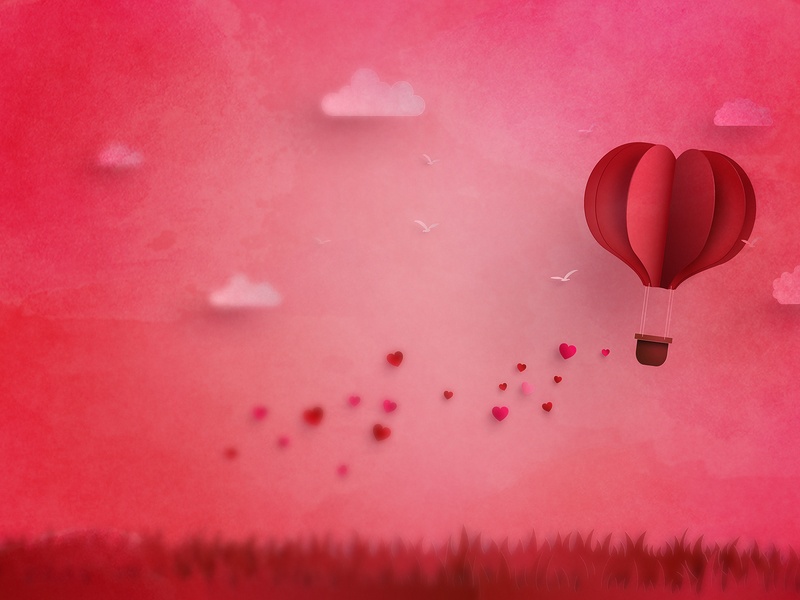 Song of Songs

A love poem between 
a man and woman
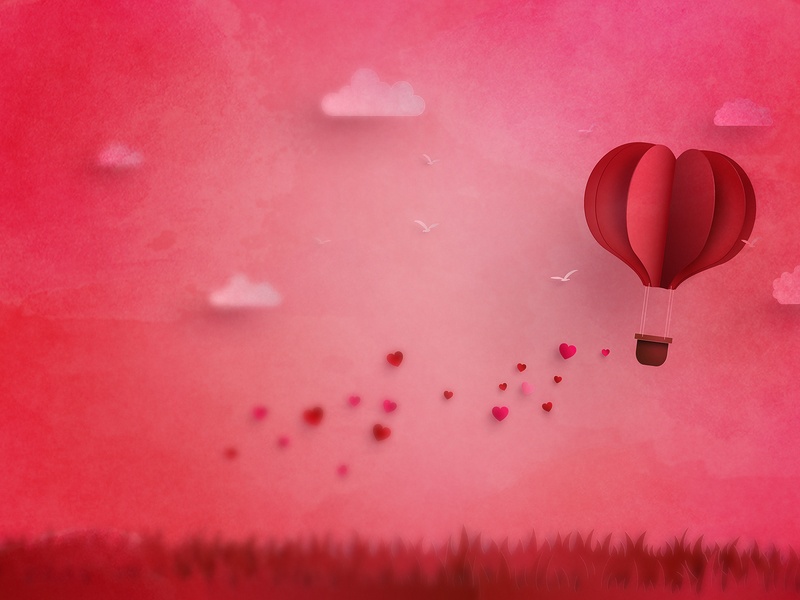 Song of Songs 8: 6-7

The woman speaks
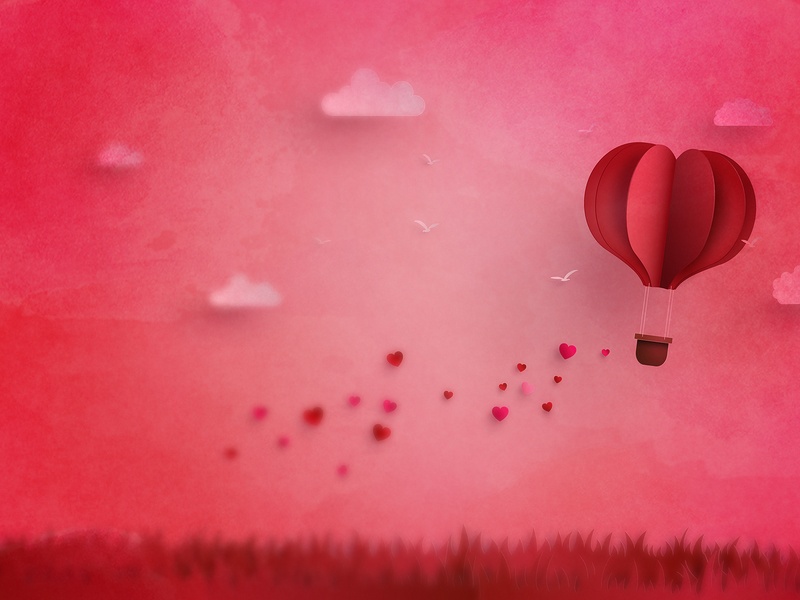 Set me as a seal upon your heart, as a seal upon your arm;
New Revised Standard Version
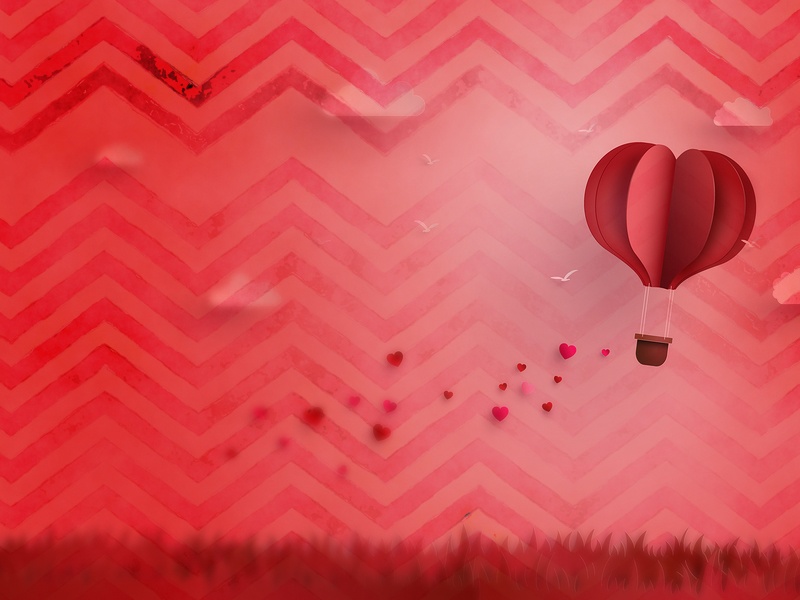 Always keep me in your heart and wear this bracelet to remember me by.
Contemporary English Version
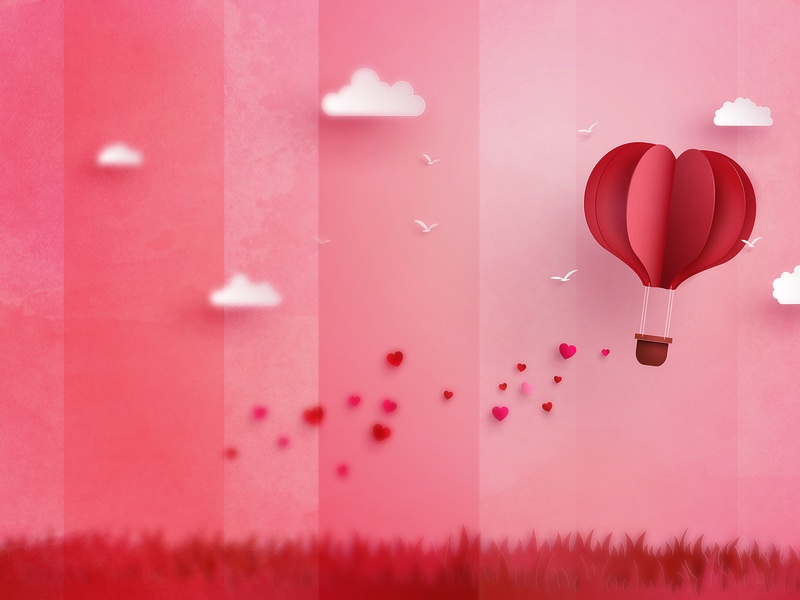 Close your heart to every love but mine; hold no one in your arms but me.
Today’s English Version
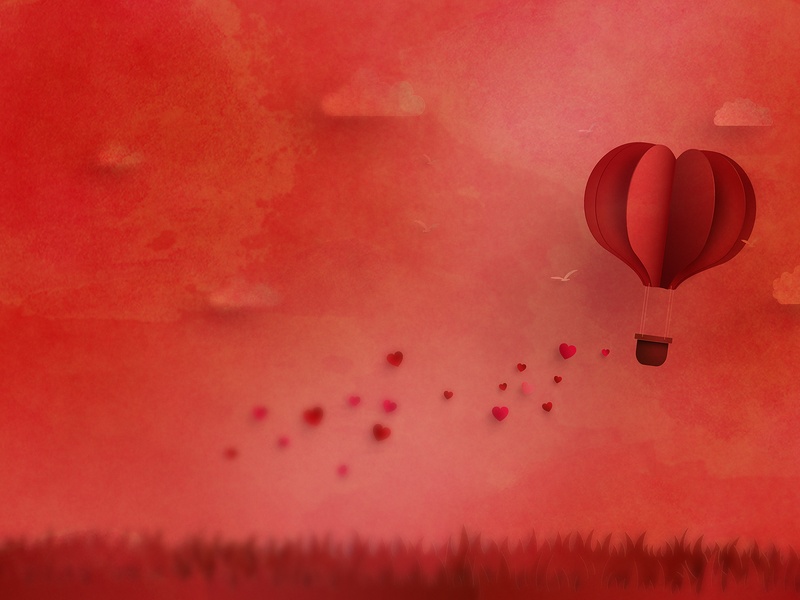 Hang my locket around your neck, wear my ring on your finger.
The Message
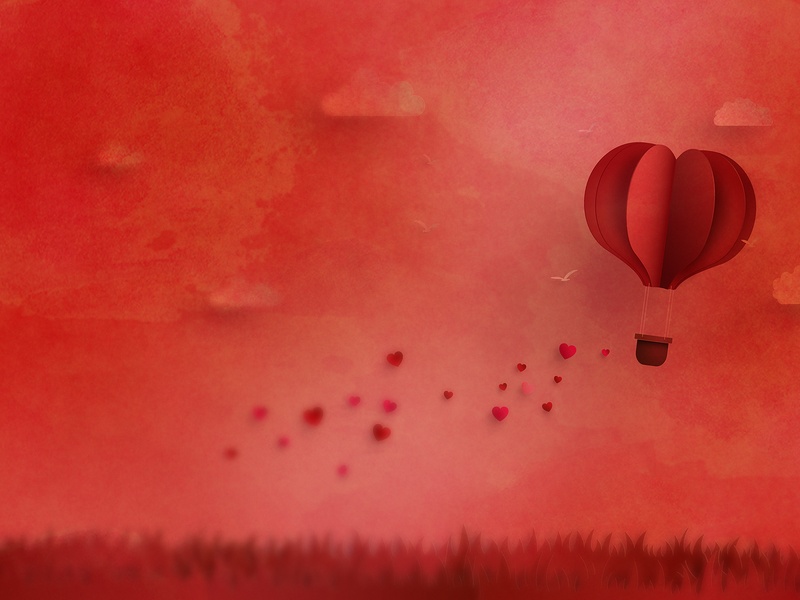 Love is invincible facing danger and death. Passion laughs at the terrors of hell.
The Message
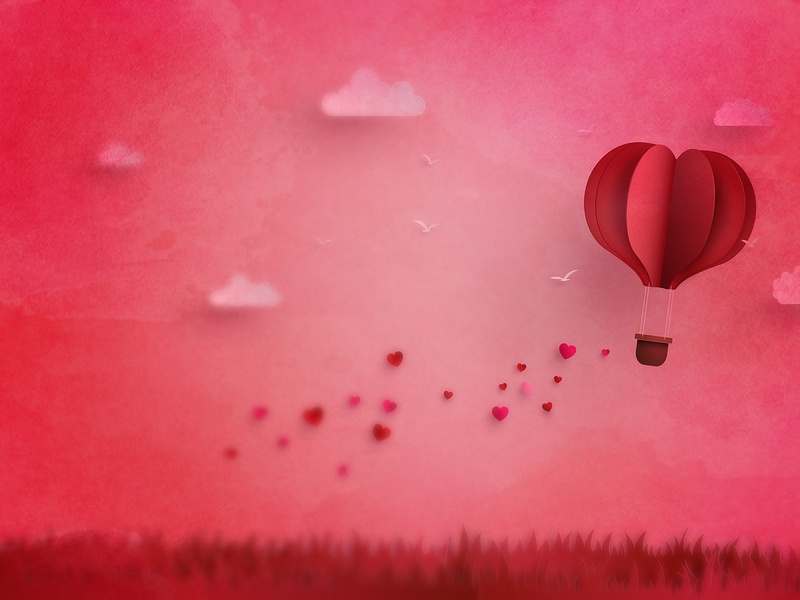 for love is strong as death, passion as fierce as the grave.
New Revised Standard Version
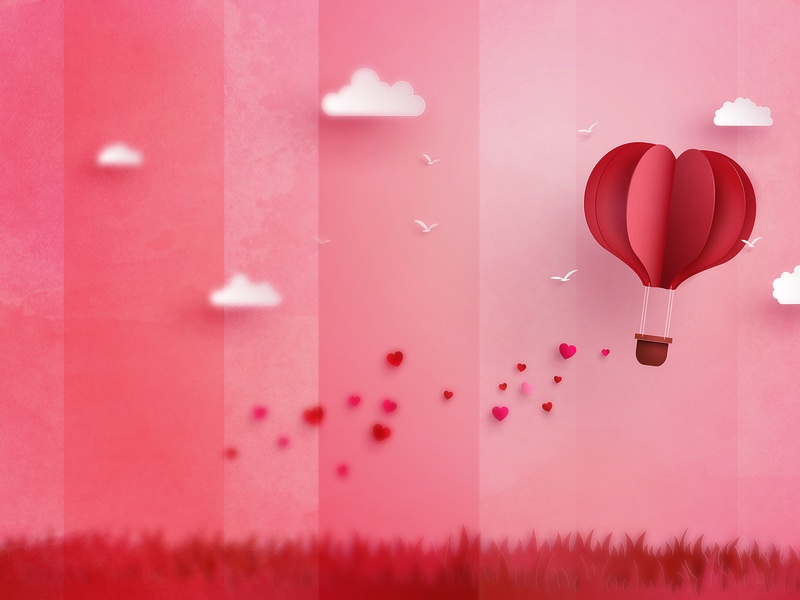 Love is as powerful as death; passion is as strong as death itself.
Today’s English Version
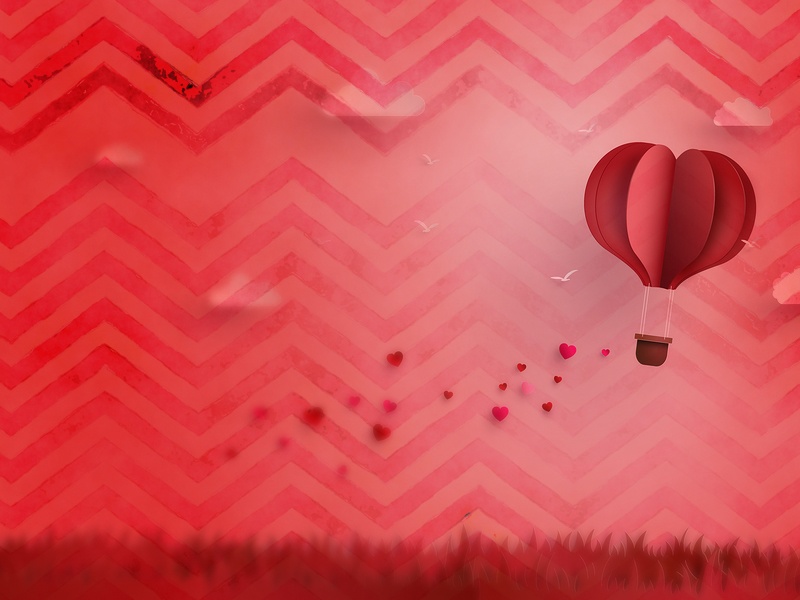 The passion of love bursting into flame is more powerful than death, stronger than the grave.
Contemporary English Version
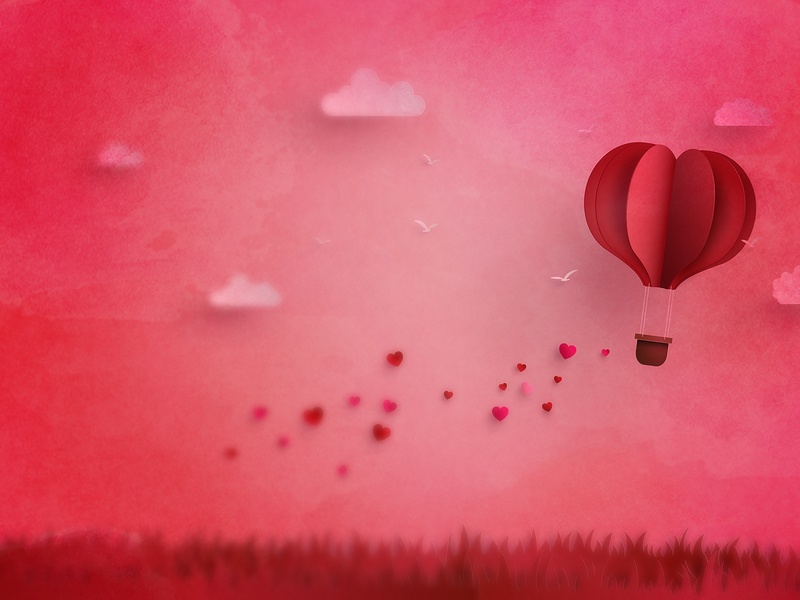 Its flashes are flashes of fire, a raging flame. Many waters cannot quench love, neither can floods drown it out.
New Revised Standard Version
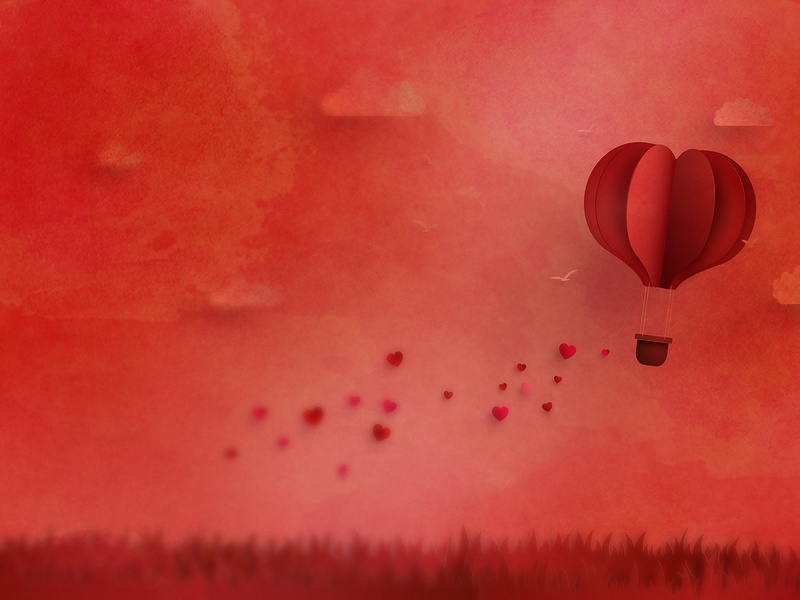 The fire of love stops at nothing – it sweeps everything before it. Flood waters can’t drown love, torrents of rain can’t put it out.
The Message
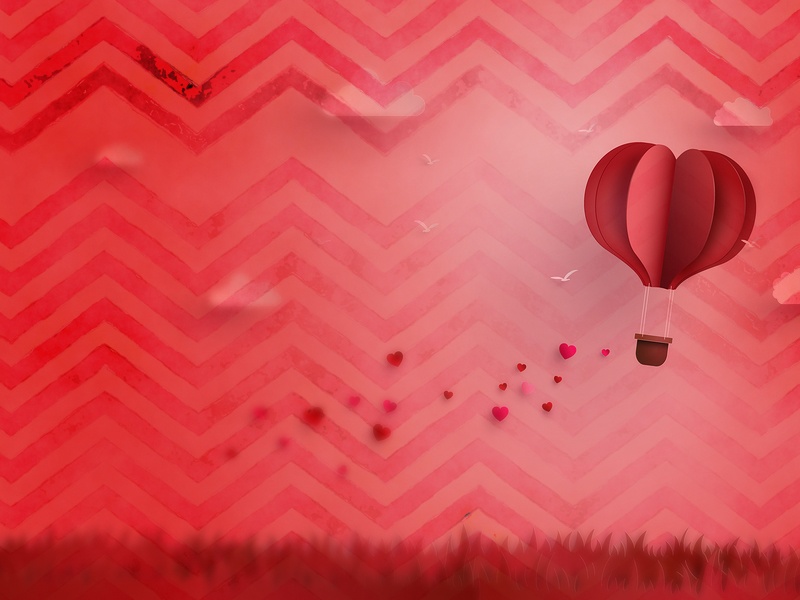 It bursts into flame and burns like a raging fire. Water cannot put it out; no flood can drown it.
Contemporary English Version
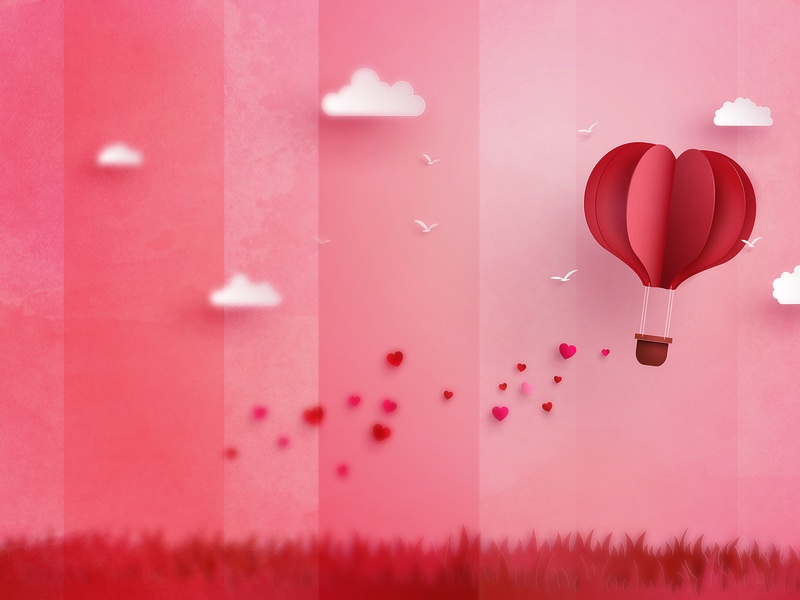 It bursts into flame and burns like a raging fire. Water cannot put it out; no flood can drown it.
Today’s English Version
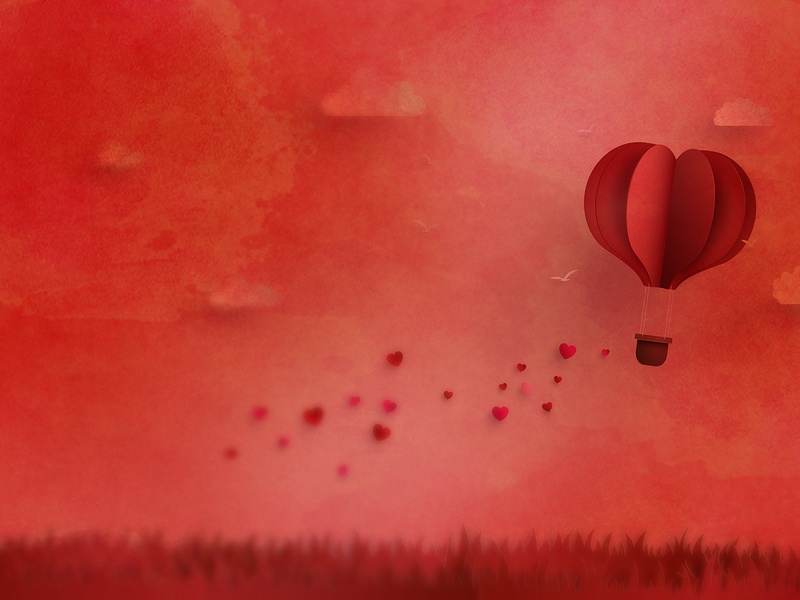 Love can’t be bought or sold – it’s not to be found in the marketplace.
The Message
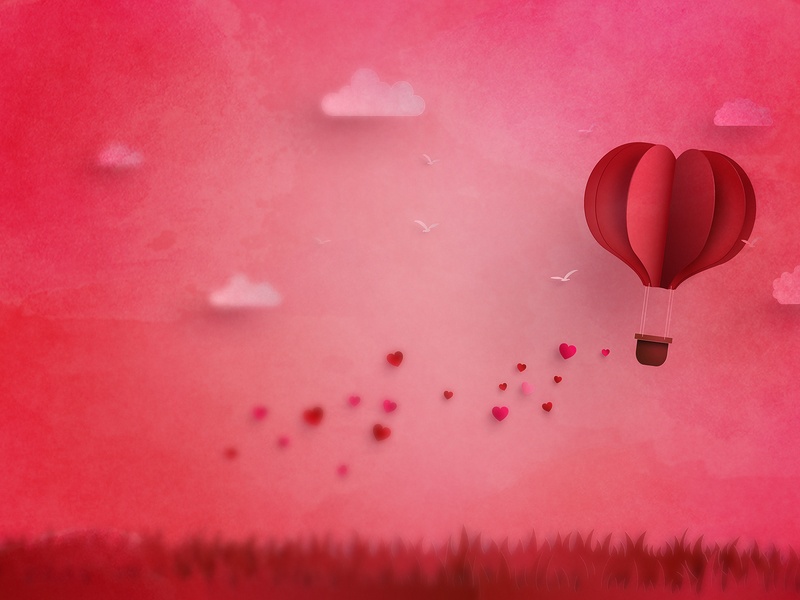 If one offered for love all the wealth of one’s house, it would be utterly scorned.
New Revised Standard Version
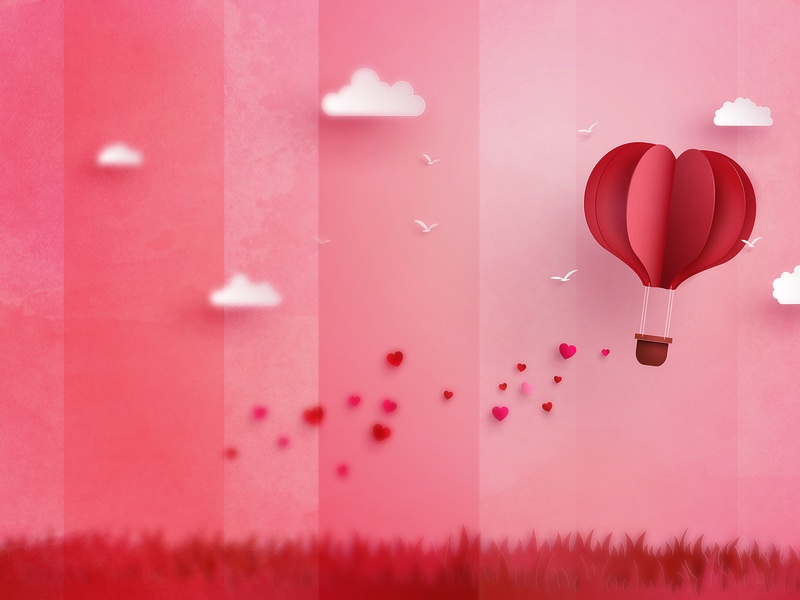 But if any tried to buy love with their wealth, contempt is all they would get.
Today’s English Version
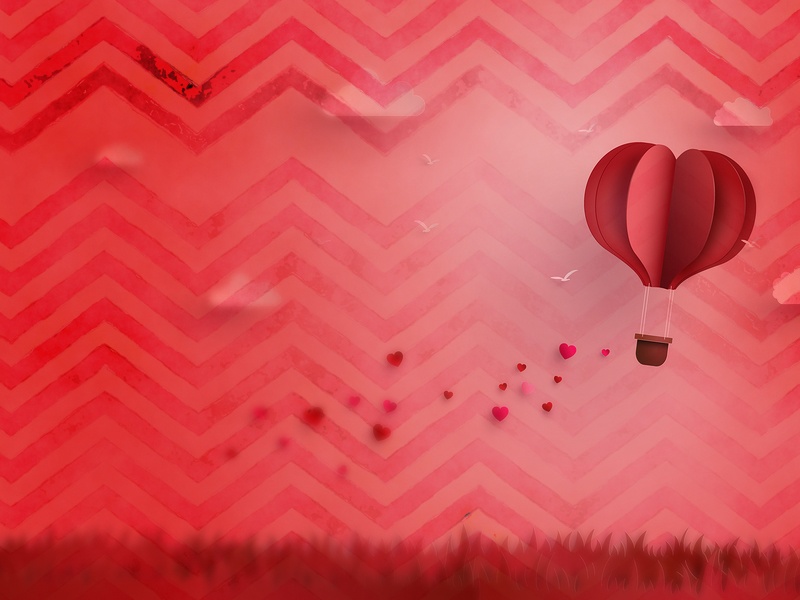 It cannot be bought, no matter what is offered.
Contemporary English Version
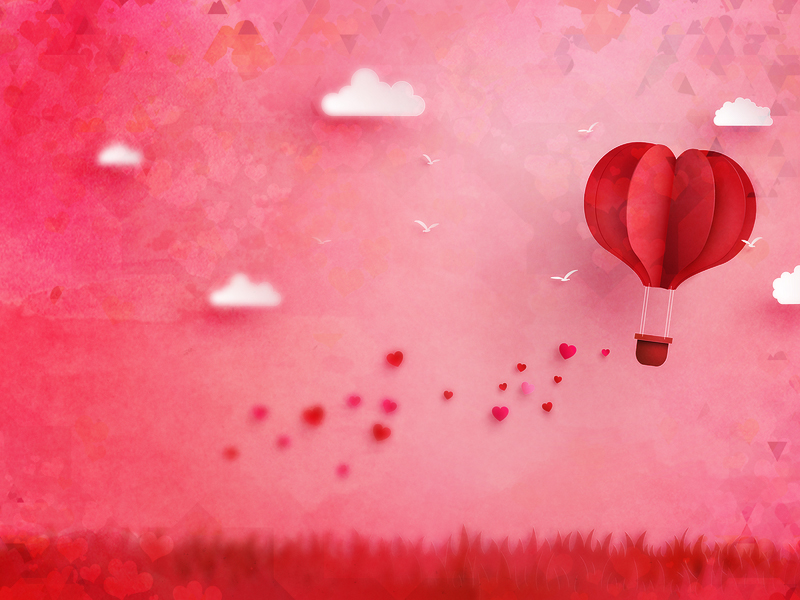 Love.
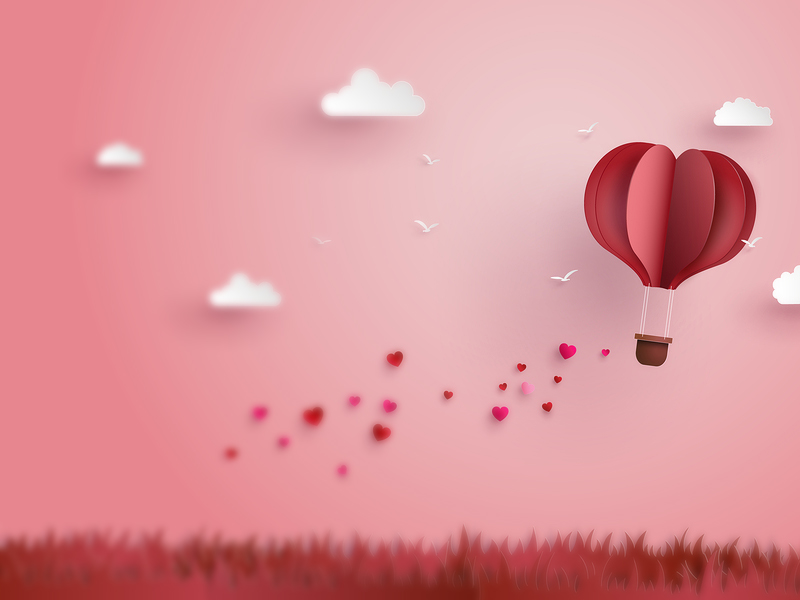 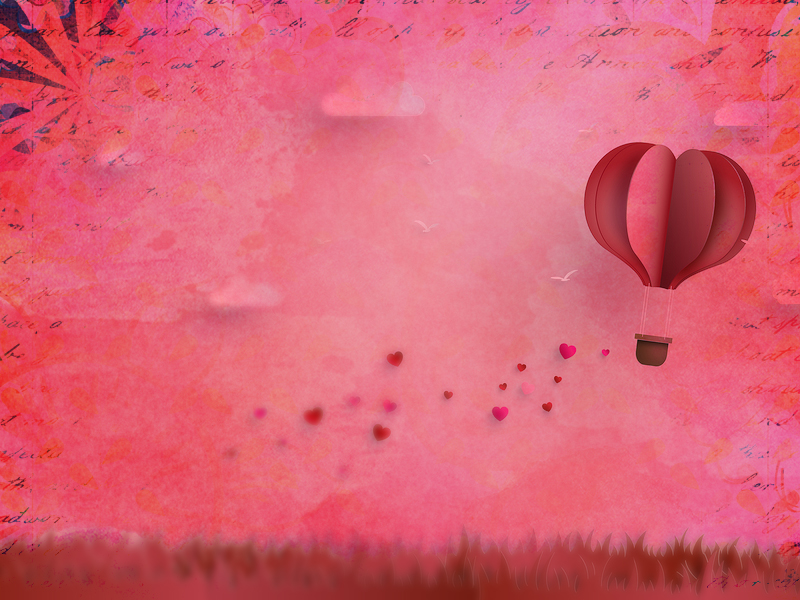